Homogeeninen ja Heterogeeninen tasapainotila
Tilanteita joissa systeemi on tasapainotilassa
Suljettu virvoitusjuomapullo
Veren happamuus
Kaikki mihin liittyy pH
Kemiallinen tasapaino
Pysähtyykö etenevä reaktio kun tasapaino on saavutettu?
Tasapainotilassa etenevä ja palautuva reaktio ovat yhtä nopeita.
Syntyy dynaaminen tasapainotila
Heterogeeninen ja homogeeninen tasapainotila
Heterogeenisessa tasapainotilassa on kaksi faasia esim. hiilidioksidi ilmassa ja vedessä tai kylläinen suolaliuos
Homogeenisessa tasapainotilassa on vain yksi faasi esim. ammoniakin valmistusreaktio tai hiilihapon ja hiilidioksidin tasapainoreaktio limupullossa
Tasapainovakion lauseke
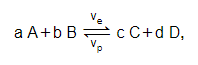 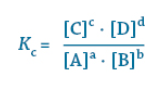 [A], [B] jne. ovat aineiden tasapainokonsentraatioita
Tasapainovakion yksikkö vaihtelee
Tasapainovakio ja reaktion nopeus
tehtäviä
2.1, 2.2, 2.3, 2.4, 2.6